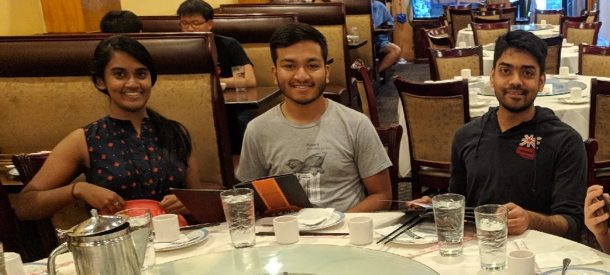 Tameem Ahsan
Electroencephalographic Slowing
EEG Annotation Team
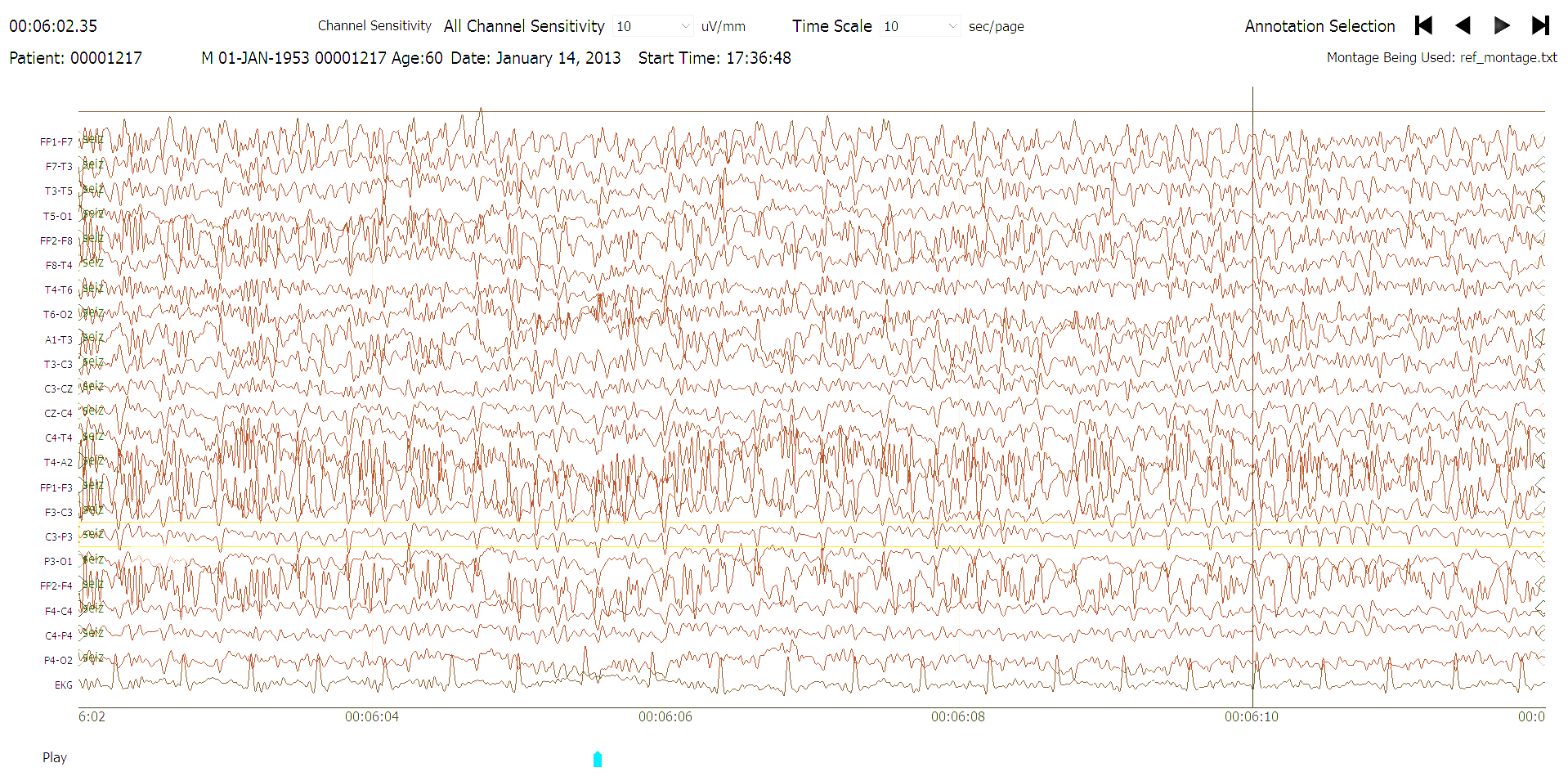 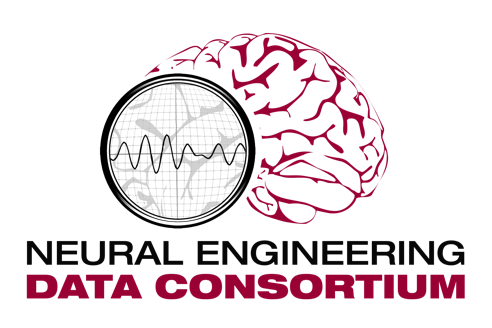 December 2018